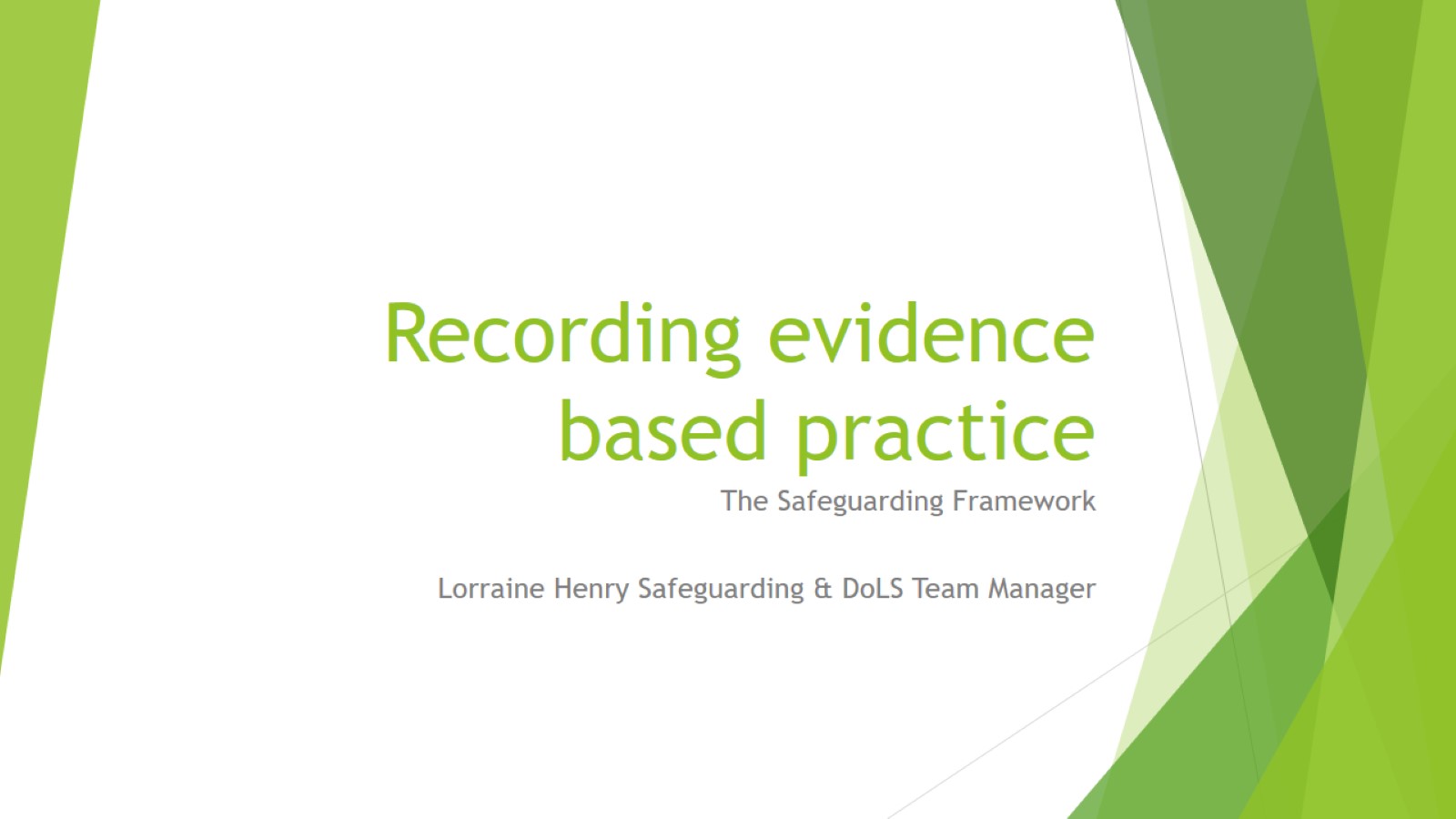 Recording evidence based practice
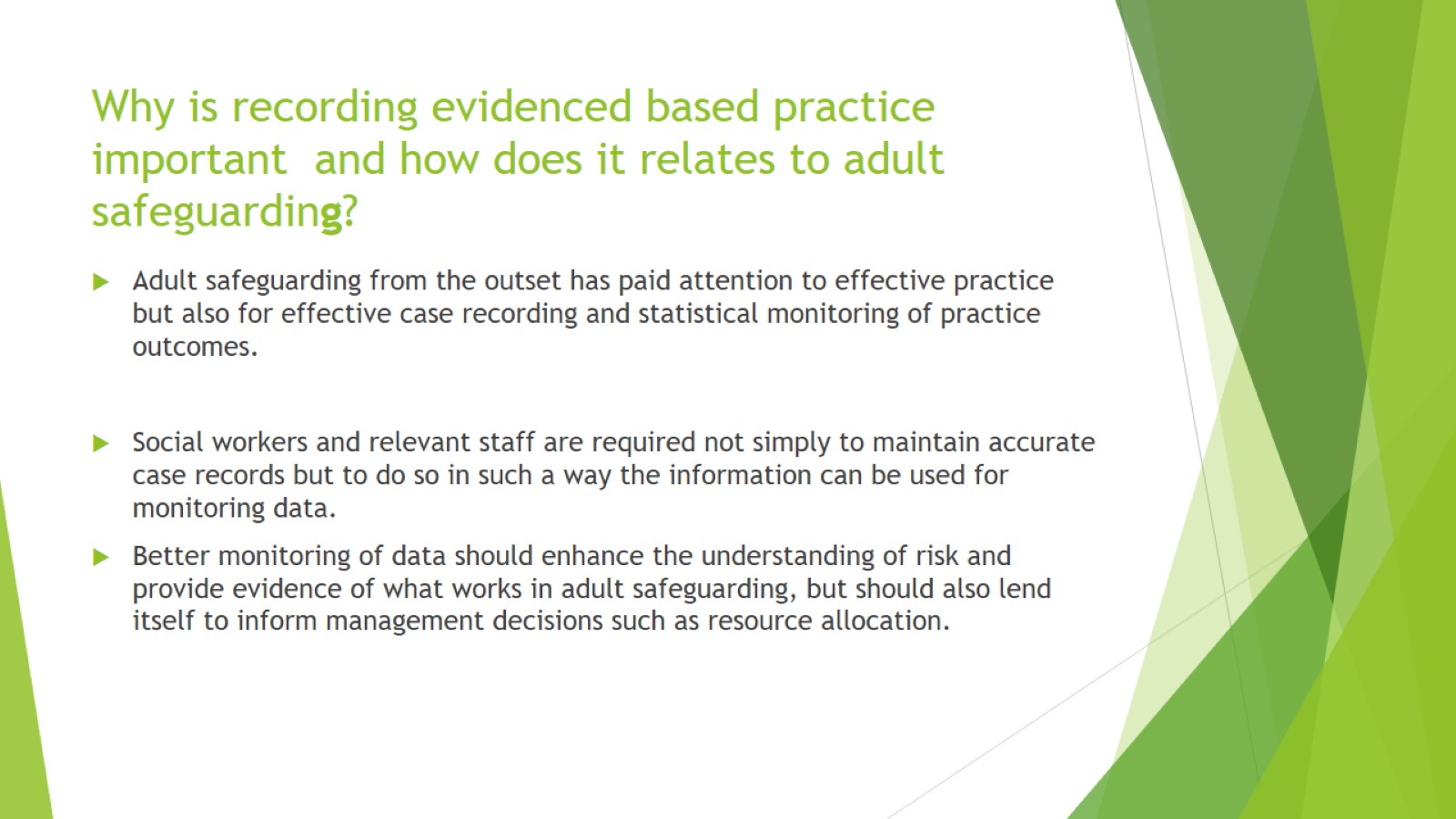 Why is recording evidenced based practice important  and how does it relates to adult safeguarding?
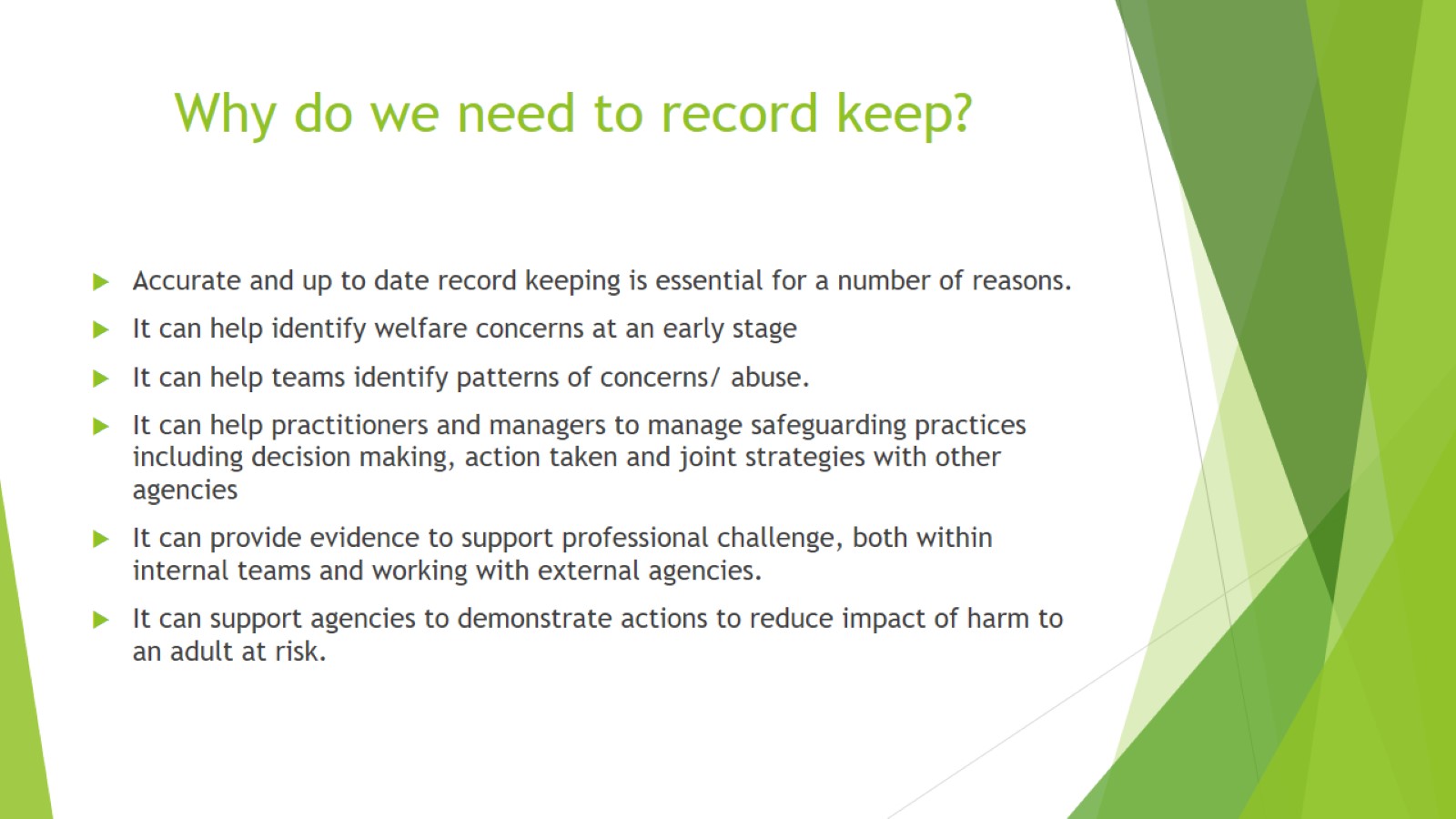 Why do we need to record keep?
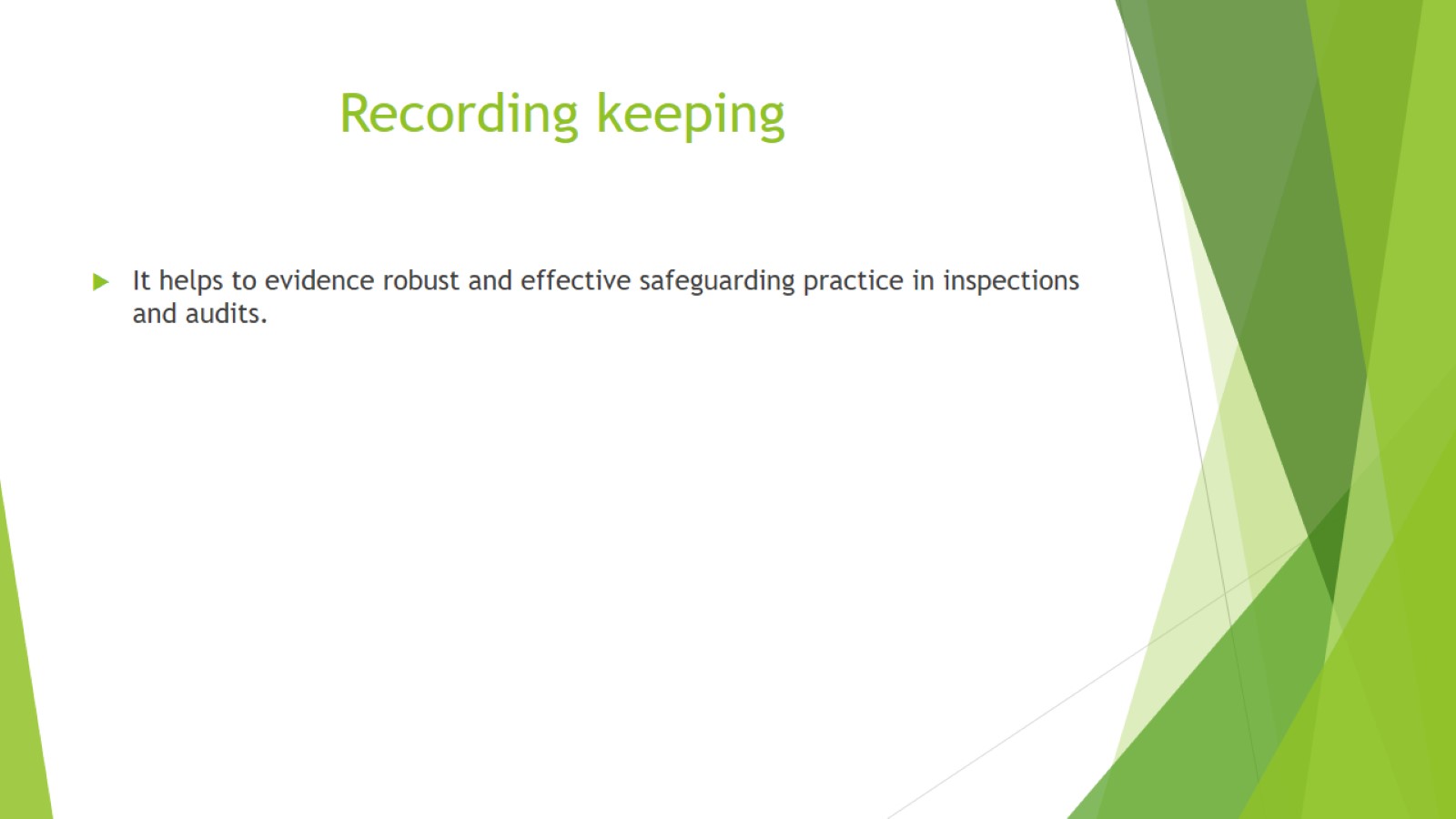 Recording keeping
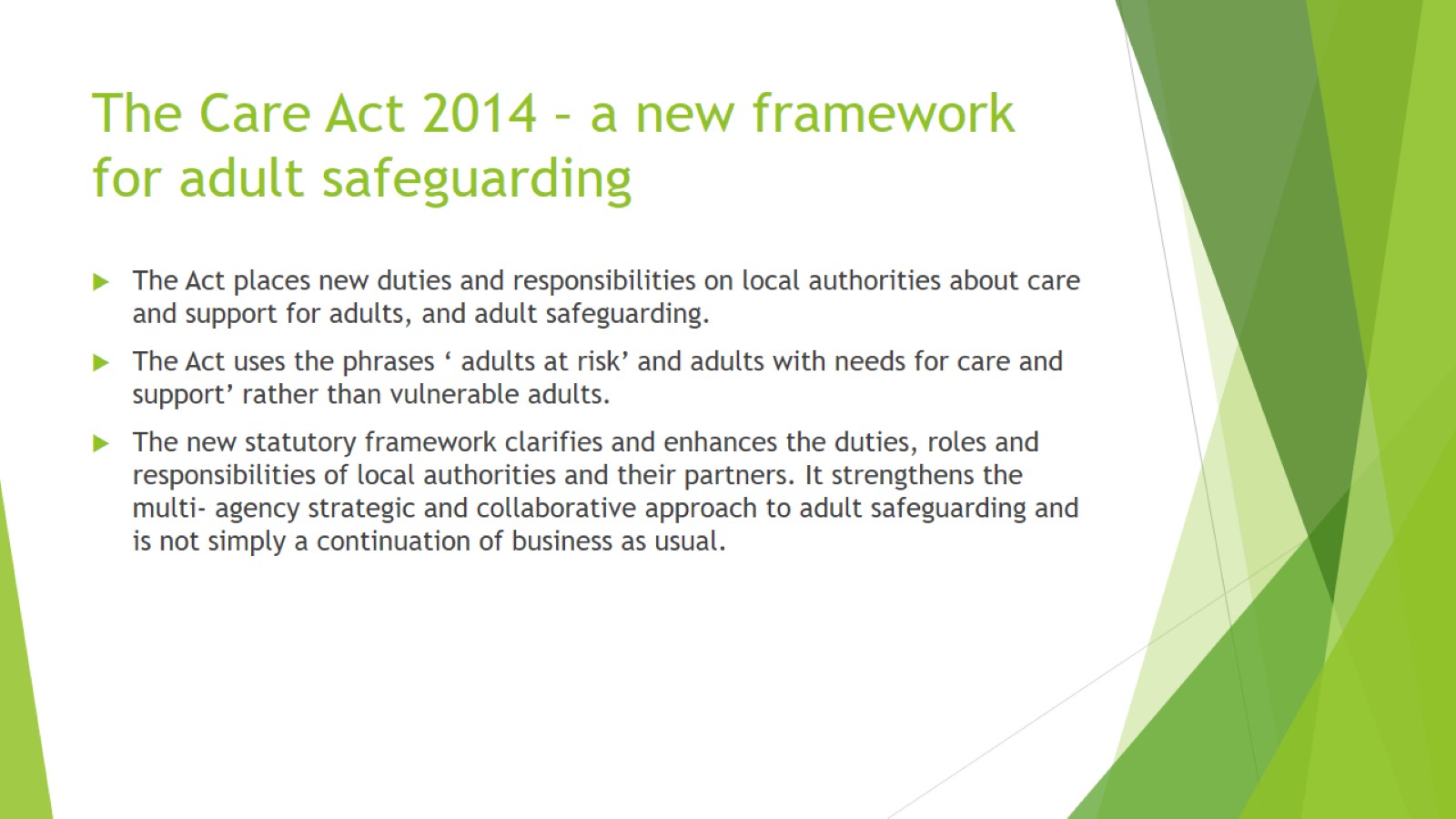 The Care Act 2014 – a new framework for adult safeguarding
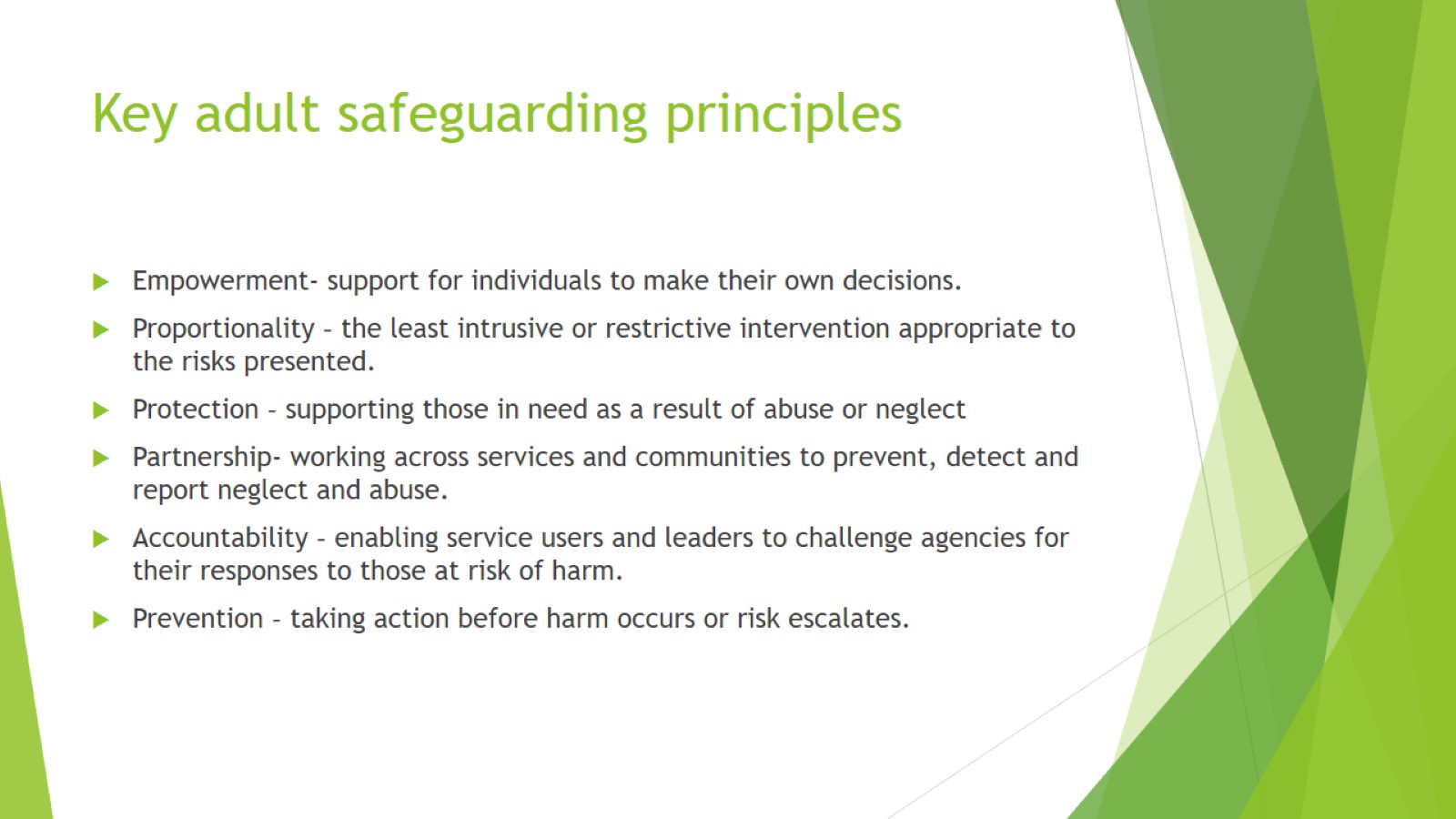 Key adult safeguarding principles
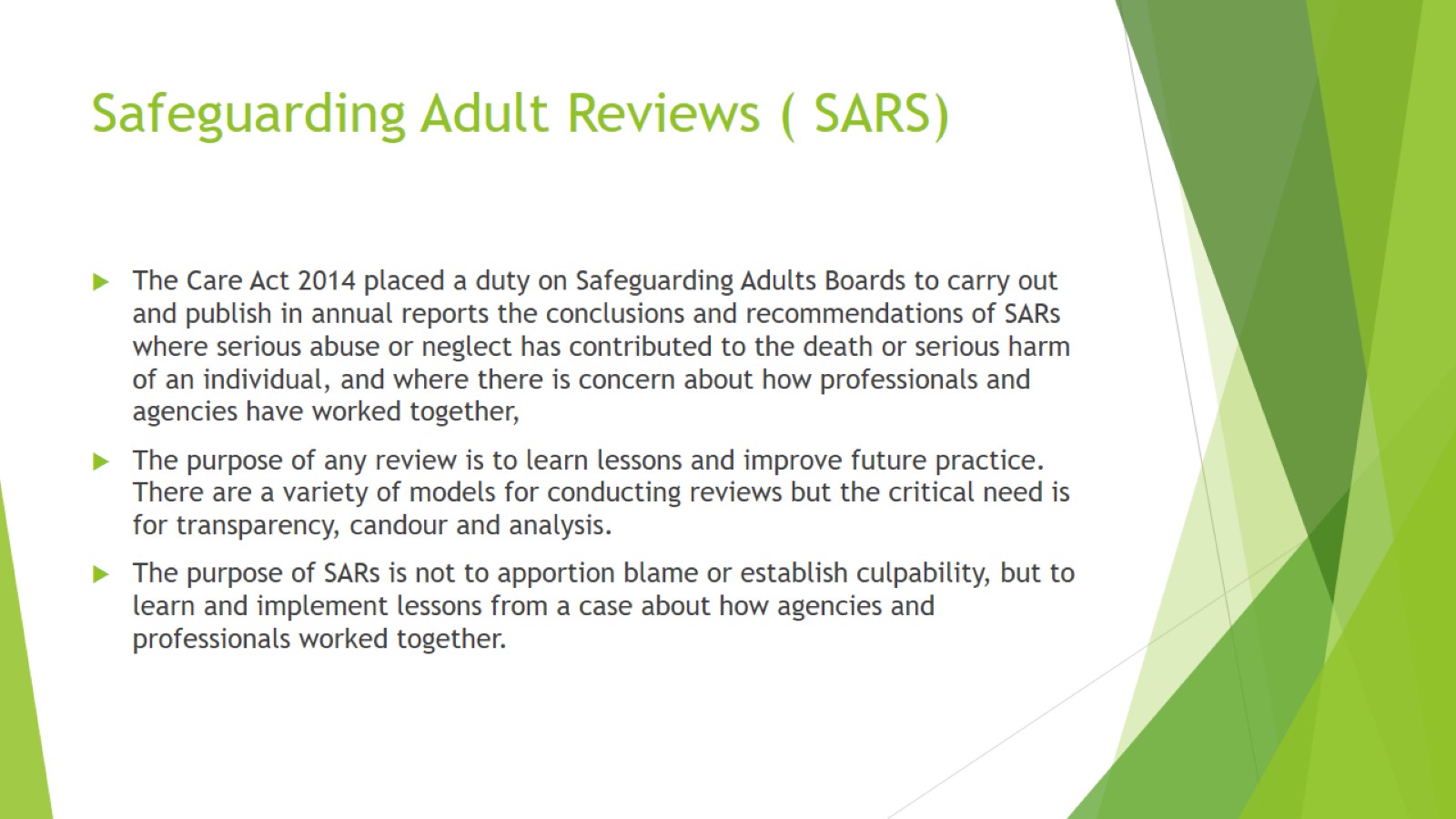 Safeguarding Adult Reviews ( SARS)
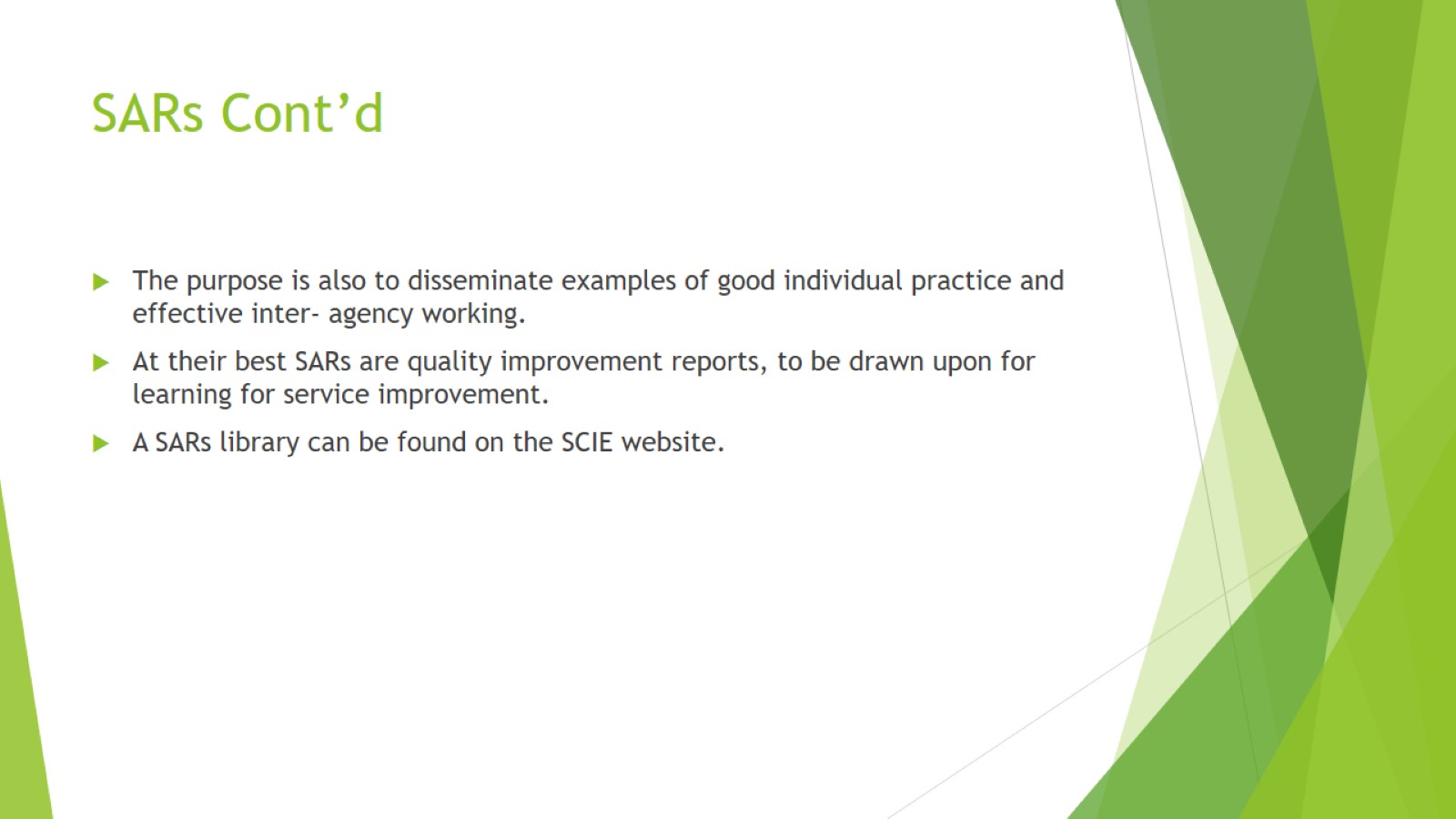 SARs Cont’d
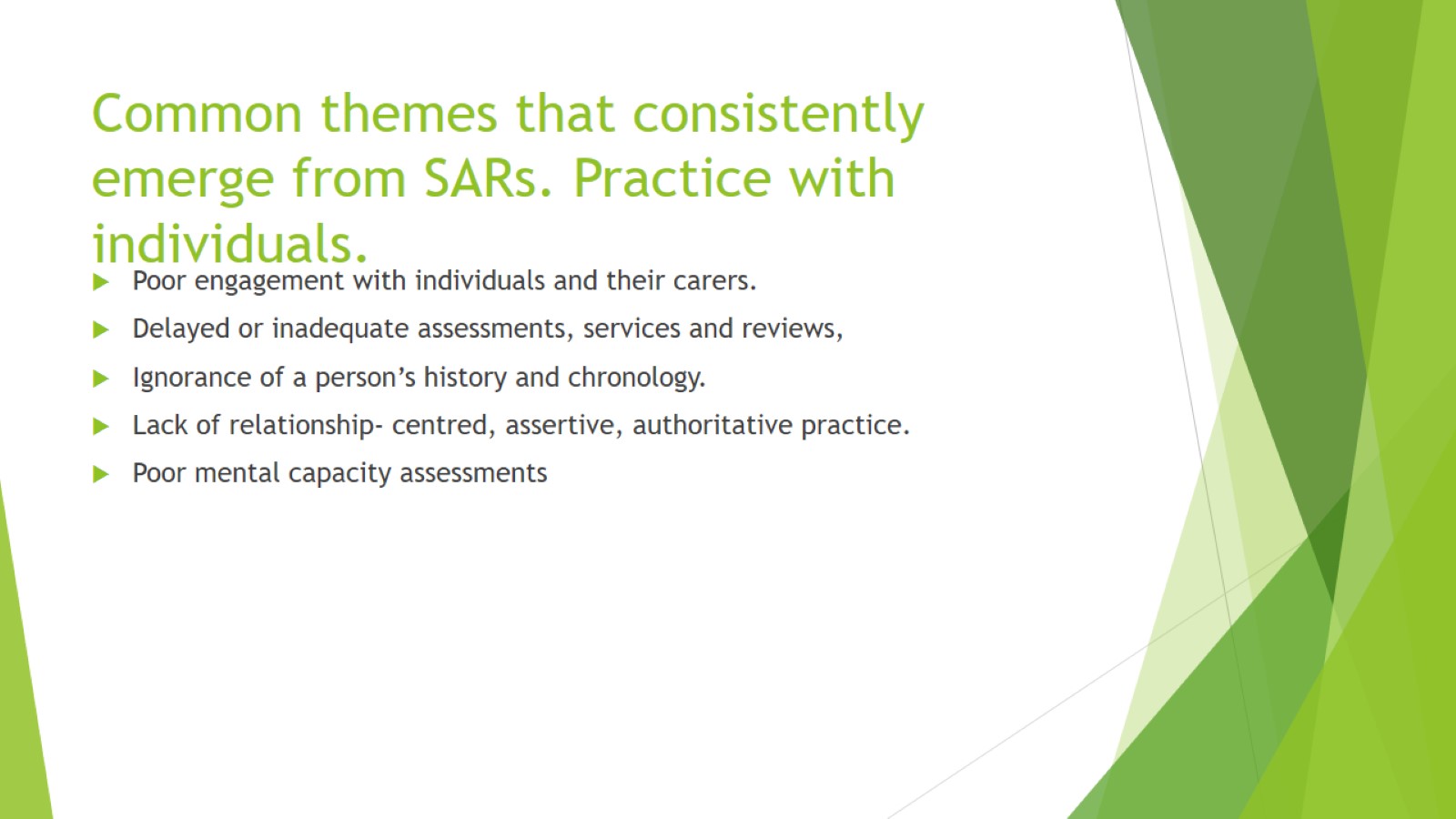 Common themes that consistently emerge from SARs. Practice with individuals.
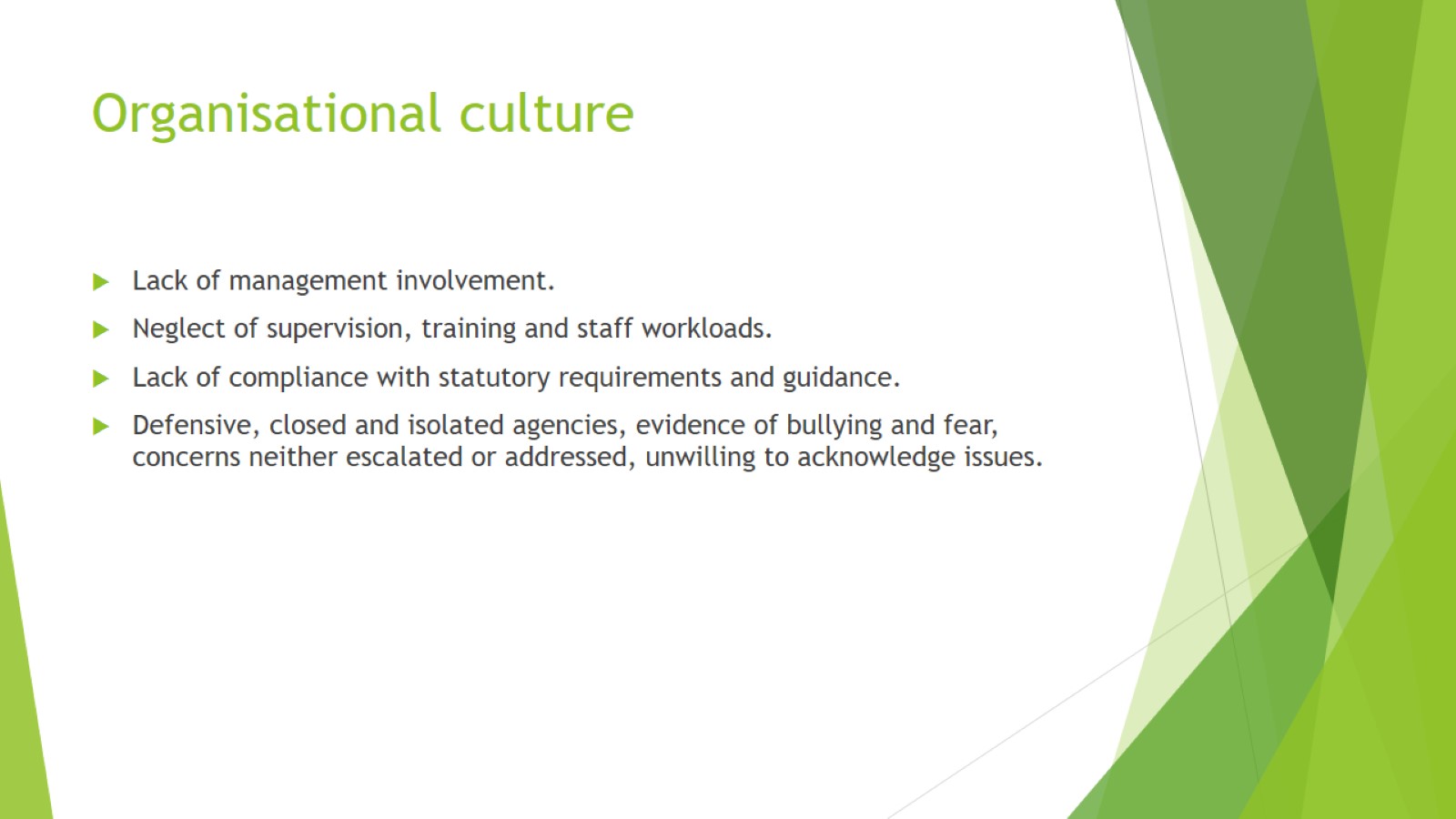 Organisational culture
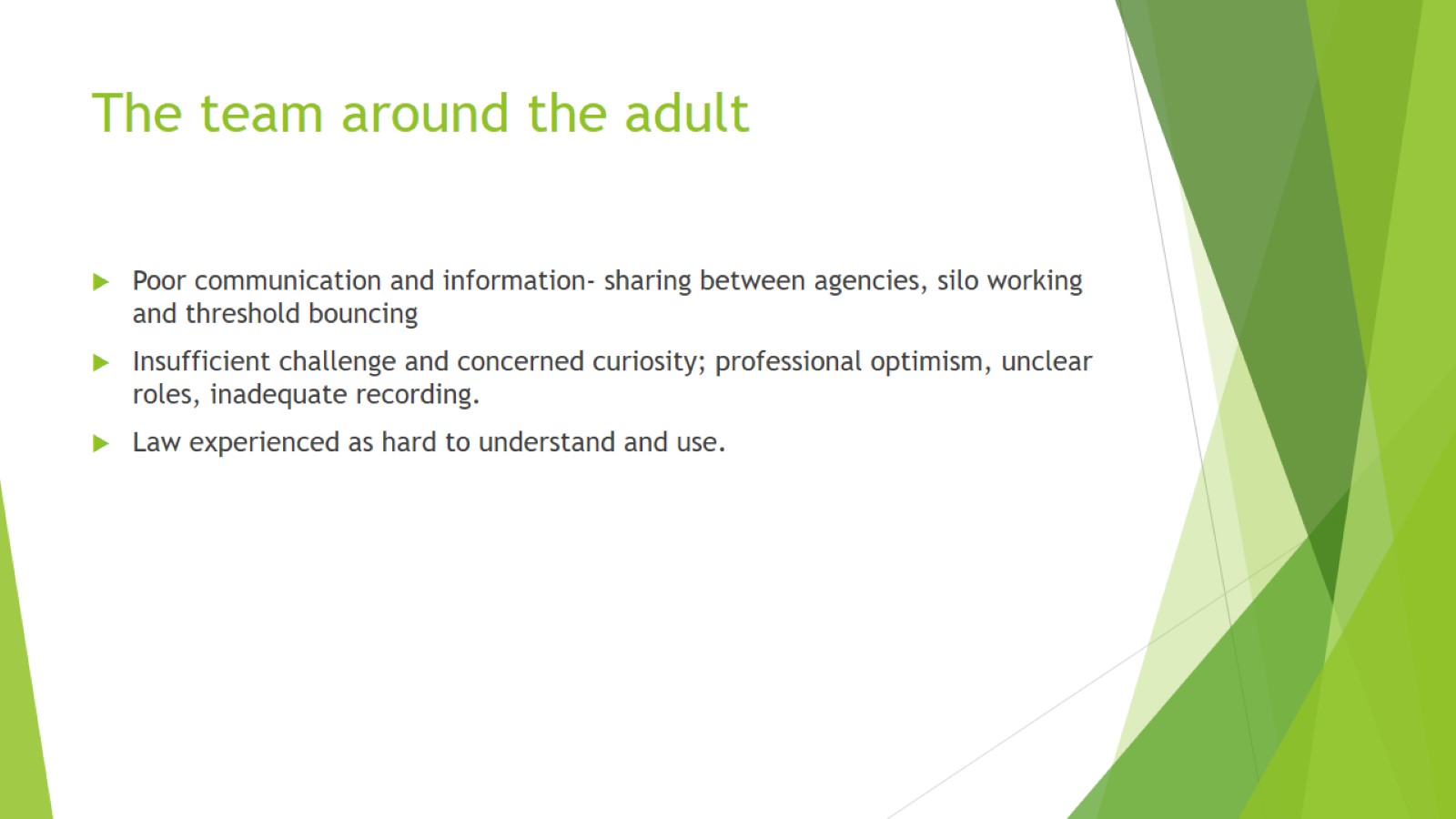 The team around the adult
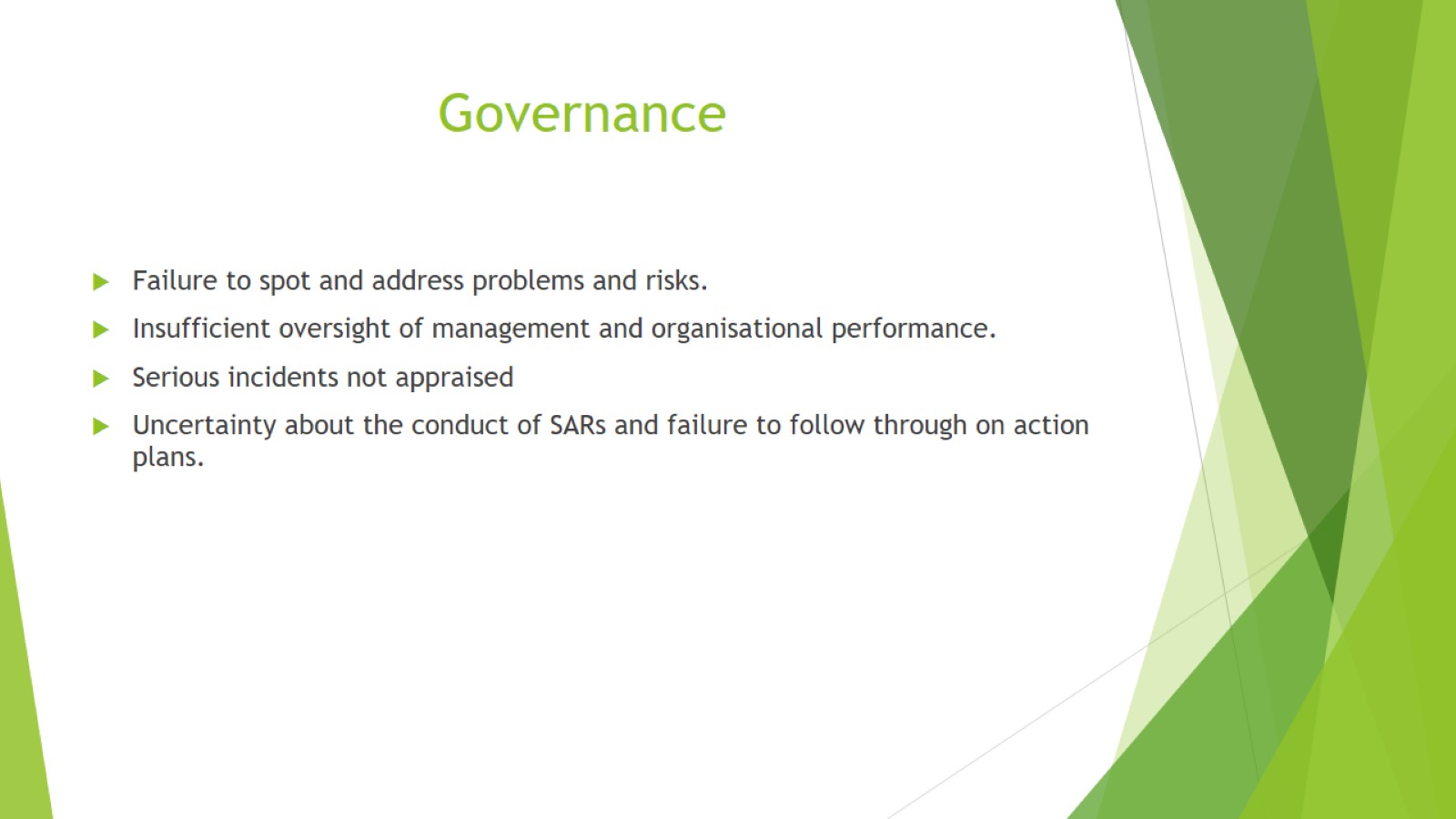 Governance
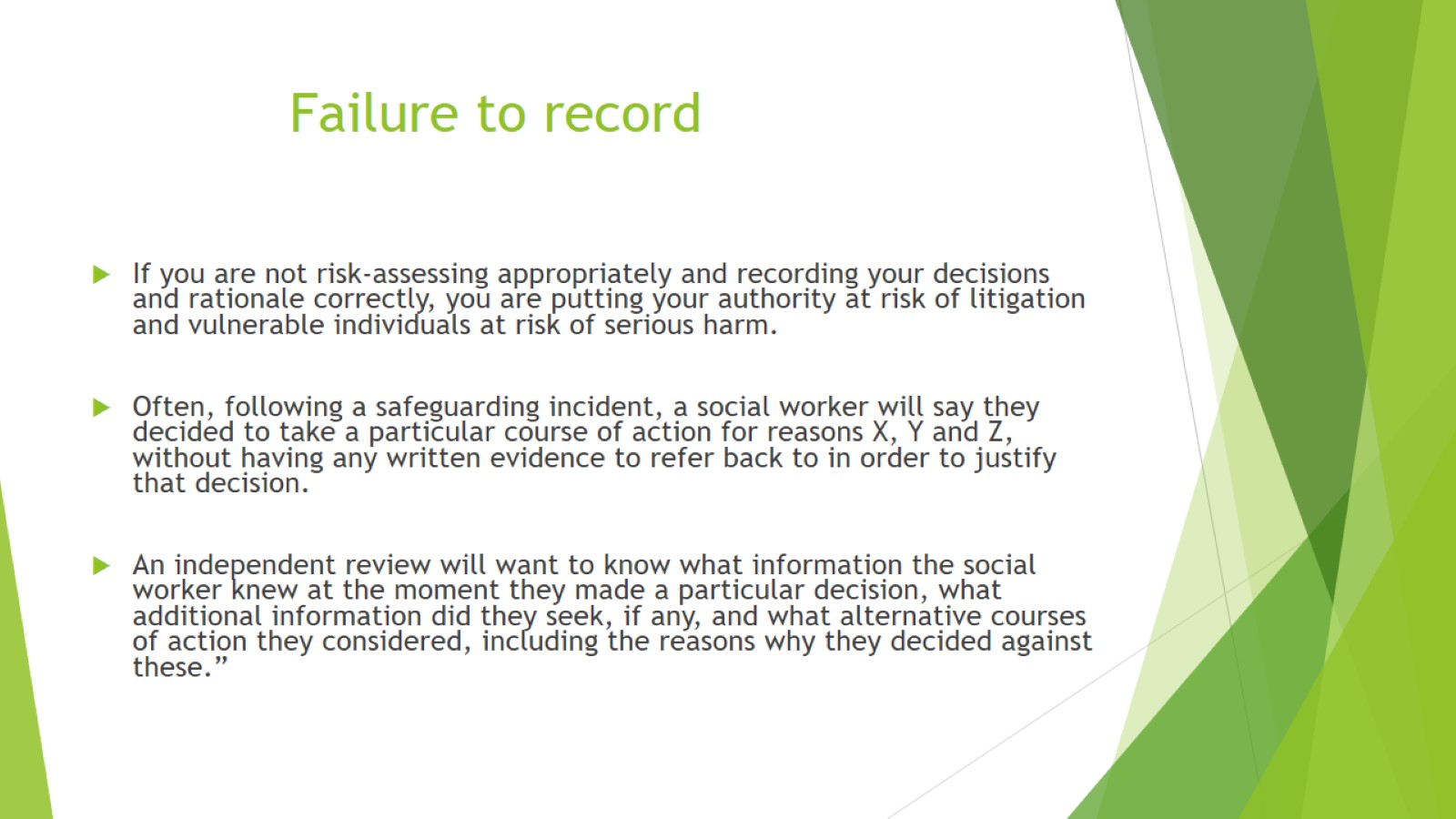 Failure to record
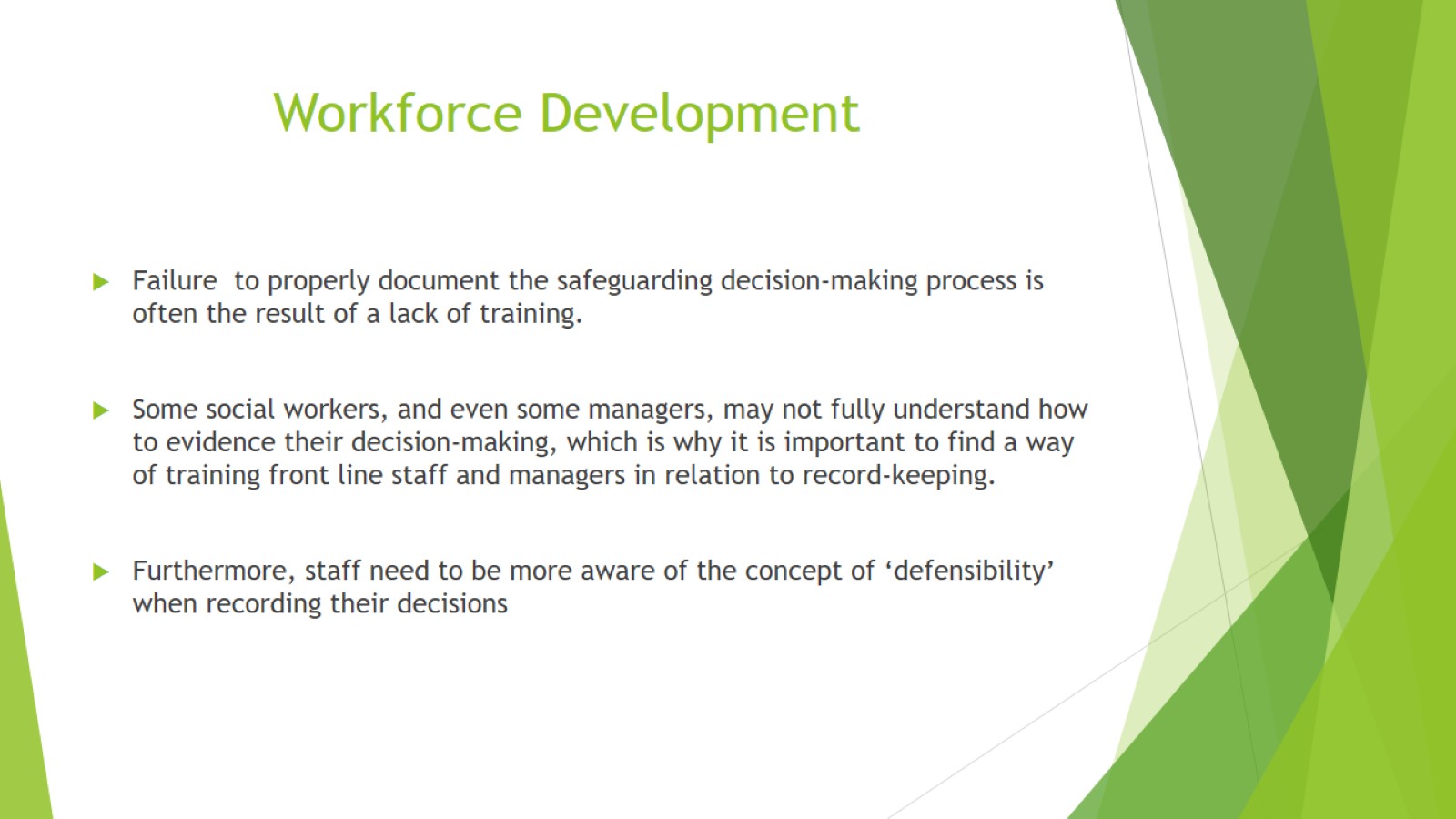 Workforce Development
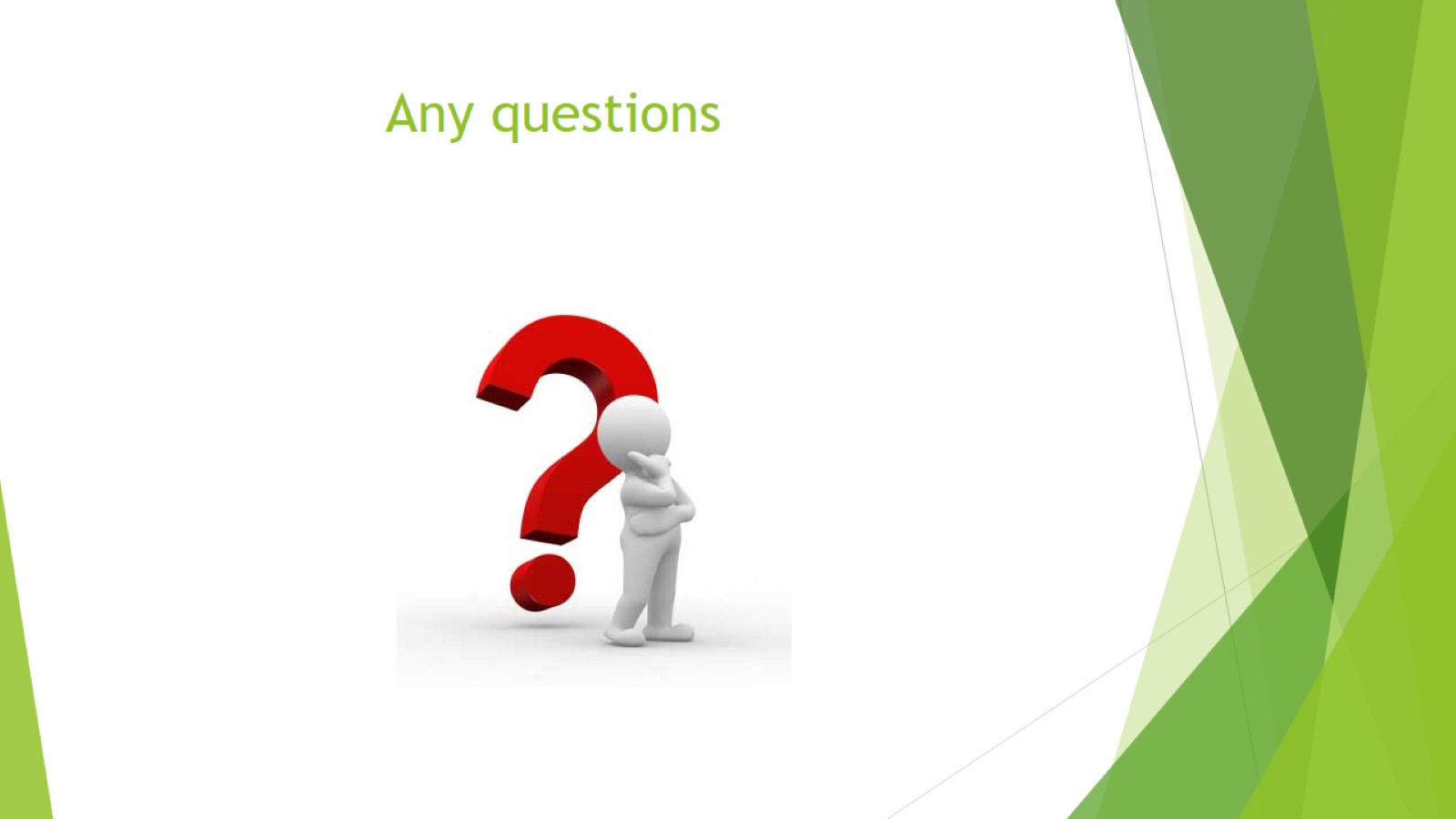 Any questions